ECE 6341
Spring 2016
Prof. David R. Jackson
ECE Dept.
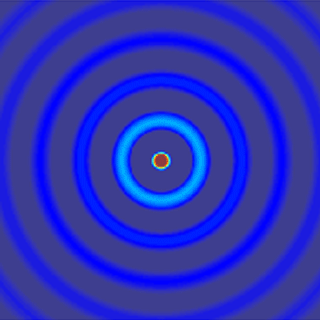 Notes 30
1
2-D Stationary Phase Method
2D stationary phase point:
Assume
2
2-D Stationary Phase (cont.)
Denote
Then
3
2-D Stationary Phase (cont.)
Let
where
and
We then have
4
2-D Stationary Phase (cont.)
Let
We then have
5
2-D Stationary Phase (cont.)
Complete the square:
6
2-D Stationary Phase (cont.)
The integral I2 is then
Now use
so
7
2-D Stationary Phase (cont.)
The integral I2 is then in the form of the product of two 1-D integrals:
8
2-D Stationary Phase (cont.)
This has the form
Integral in    :
Use
Recall that
9
2-D Stationary Phase (cont.)
Integral in t:
Define:
And then let
10
2-D Stationary Phase (cont.)
Then we have
Use
Hence
11
2-D Stationary Phase (cont.)
We then have
12
2-D Stationary Phase (cont.)
or
13
2-D Stationary Phase (cont.)
Important special case (often met in practice):
and
In this case:
so
14
2-D Stationary Phase (cont.)
We then have:
where
15
2-D Stationary Phase (cont.)
Hence, the final result is
where
16